Modelagem e Análise de um Sistema de Recuperação de Desastre em uma Infraestrutura Virtualizada
Ermeson Andrade
Orientador: Paulo Maciel
Motivação
Todos os dias, as empresas têm se preocupado com o fato que algum tipo de interrupção irá ocorrer.

Sistemas críticos requerem uma disponibilidade de 24 horas por dia, sete dias por semana, e não podem arcar com interrupções que durem mais do que poucas horas.

No ambiente de trabalho atual, ter um sistema de recuperação de desastres não é mais um luxo, mas uma necessidade do negócio.
Objetivos
Permitir que os projetistas de recuperação de desastre possam projetar e estudar soluções em uma infraestrutura virtualizada.
 Geralmente tais profissionais não possuem expertise em modelagem de dependabilidade.

Realizar o mapeamento dos Diagramas da SysML em Redes de Petri Determinísticas e Estocásticas (DSPN).

Compreender as circunstâncias em que o investimento em soluções de recuperação de desastres superar o custo das interrupções.
[Speaker Notes: RTO – Compreende o tempo máximo para trazer um sistema ou aplicativo ao seu estado operacional.

RPO - Compreende a quantidade máxima de dados que podem ser perdidos com o processo de recuperação.]
Infraestrutura
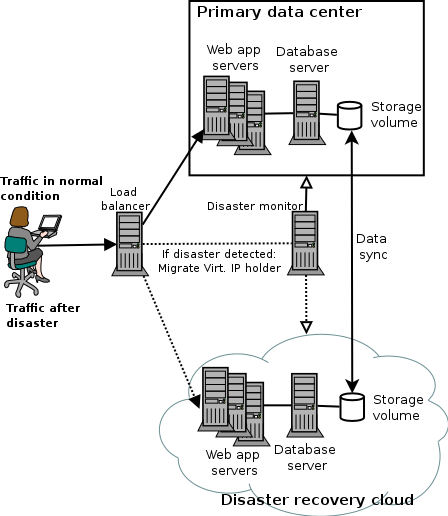 O site primário é composto por 4 servidores.

No modo de replicação, ele requer apenas uma maquina virtual que é responsável pela sincronia.

Quando um desastre acontece, o sistema assume o modelo de failover e requer recursos para suportar a aplicação completa.
SysML Models
Internal Block Diagram (IBD)
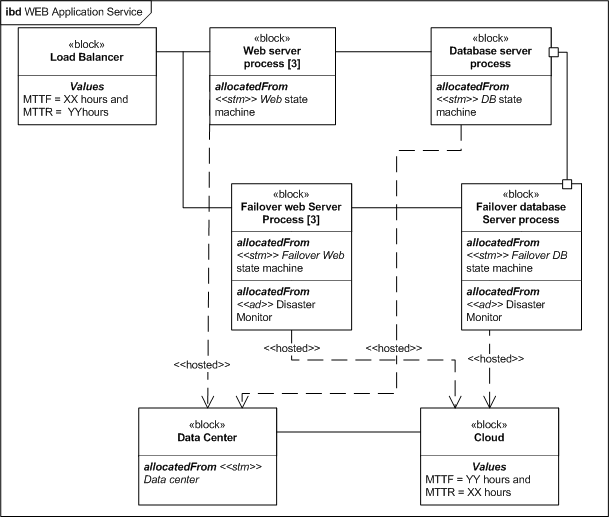 State Machine Diagram (STM)
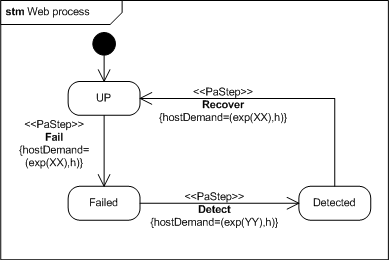 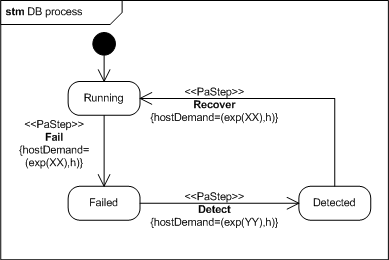 State Machine Diagram (STM)
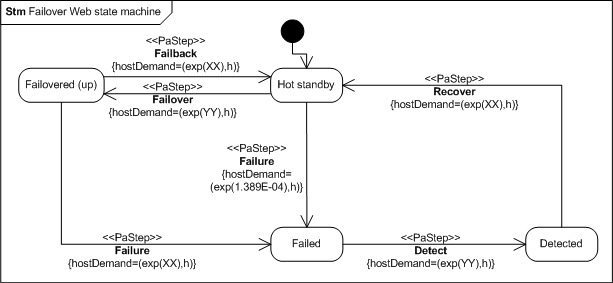 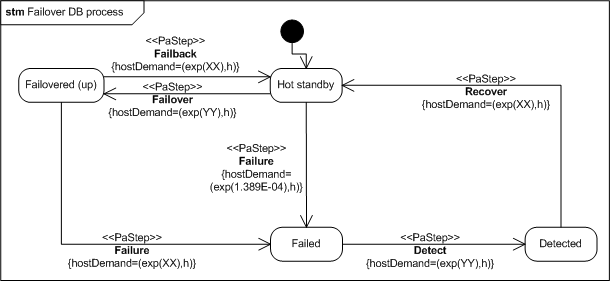 State Machine Diagram (STM)
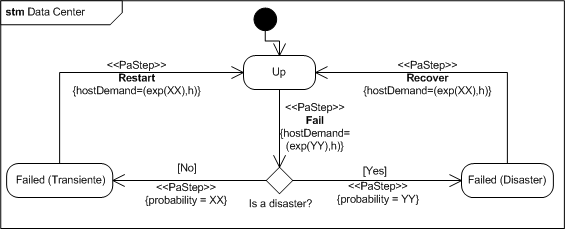 Activity Diagram (AD)
Disaster Monitor
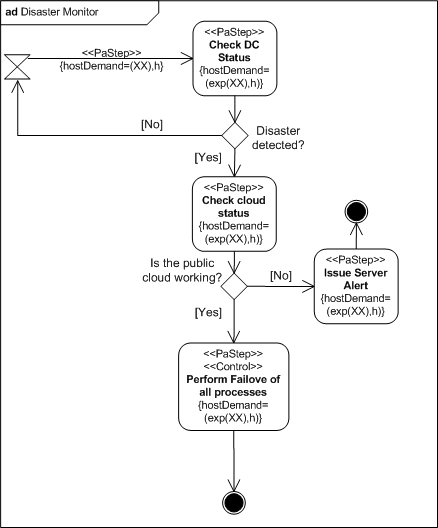 DSPNs
Olhar no ASTRO-Mercury
Results
Downtime cost: 5k per minute.
[Speaker Notes: http://www.eweek.com/c/a/IT-Infrastructure/Unplanned-IT-Downtime-Can-Cost-5K-Per-Minute-Report-549007/]
Results
Conclusões
Apresentamos uma abordagem para a geração de modelos analíticos a partir dos diagramas da SysML.

O ferramenta proposta mapeia os diagramas da SysML  em componentes de SRN. 
Esses componentes são compostos e sincronizados para se obter um modelo completo da disponibilidade dos sistemas.

Mostramos que o sistema de recuperação de desastre melhora a disponibilidade do sistema.
Obrigado!!